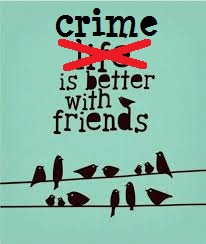 Group Crimes Part Deux

MCM #58
November 19, 2014


Presented by Louise Tansey & Matthew Geigen-Miller
MCM Session #58
Group Crimes Part Deux
Presented by: Louise Tansey
Overview
Part 1
Defining group offences
The Law
Pre-trial strategies & professionalism
CPTs
JPTs
Bail
Guilty pleas
Part 2
Trial tactics & professionalism
Cut throat defences
Use of co-accused statements and testimony 
Joining and severing
Additional Facts that matter to Crowns
Defence counsel are
Jonathan Boss for Lapierre
Elena Davies for Mangione
Michael Smith for Abouchkra
All three are charged on a single information. 
Crown has elected by indictment 
All three have elected to proceed in the OCJ
The Information
(1) ABOUCHAKRA, Joseph G DOB: 22 Jul. 1992 DL: A10594104920722
45 ERIN CRES, OTTAWA, ONT K1V9Z6
(2) LAPIERRE, Nicholas Mark DOB: 07 Jan. 1993 DL: L05155906930107
200 OWL DR, OTTAWA, ONT K1V0S7
(3) MANGIONE, John Paul DOB: 18 Jun. 1993 DL: M04244077930618
38 PADDINGTON PRIV, OTTAWA, ONT K1V0S7

COUNT 1
Joseph G ABOUCHAKRA and Nicholas Mark LAPIERRE and John Paul MANGIONE
on or about the 5th day of July in the year 2012 at the City of Ottawa in the East/De L'Est Region did steal from Rylan MISZKIEL, and immediately thereafter, use violence to the person of Rylan MISZKIEL, and thereby commit robbery, contrary to Section 344, subsection (1) of the Criminal Code of Canada.

COUNT 2 AND FURTHER THAT
 Joseph G ABOUCHAKRA and Nicholas Mark LAPIERRE and John Paul MANGIONE
on or about the 5th day of July in the year 2012 at the City of Ottawa in the East/De L'Est Region did, in committing an assault on Rodrigo BRAND, cause bodily harm to him, contrary to Section 267, clause (b) of the Criminal Code of Canada.
Co-Accused Statements: The Law
This statement is only evidence against the person who made the statement. It is not evidence against                                [the second accused]. The reason for this is straightforward. If                                [the first accused] and                                [the second accused] were being tried separately, you would not hear this statement at the trial of                                [the second accused]. Therefore, you may only use this statement to decide whether                                [the first accused] is guilty or not guilty. You must not use it to decide whether                                [the second accused] is guilty.
CRIMJI sample instruction 2.02.
Co-Accused Statements: The Law
We are talking about out of court statements with this rule
Ie the statements made by one or more co-accused to police
This rule has nothing to do with testimony- this cannot be over-emphasized. 
THERE ARE A LOT OF JUDGES WHO GET THIS WRONG
Once the co-accused hits the box- all bets are off.
The Cut-Throat
Says each of the accused: “I’m just an innocent dupe (perhaps guilty of stupidity, poor judgement, but certainly not a crime). That guy sitting (uncomfortably close to me in the prisoner's dock) is the one that did the really bad criminal stuff.”
Cut-Throat and Severance
Separate trials where co-accused are blaming each other for the crime raise not only the danger of inconsistent verdicts, but also a real concern that the truth will not be discovered at either trial. It is axiomatic that the truth of an allegation is best tested through a process which requires the accuser to confront the accused with the allegation and gives the accused a chance to respond to the allegation. If co-accused who are blaming each other for a crime are allowed to do so in separate trials, neither jury will have the benefit of that process. If the accused are tried separately, it is highly unlikely that either jury will hear the complete story.
R v Suzack, 2000 CarswellOnt  95 (CA)
Cut-Throat and Severance
As Professor Elliot said in "Cut Throat Tactics: the freedom of an accused to prejudice a co-accused", [1991] Crim. L.R., 5 at 17:
... it is undeniable that the full truth about an incident is much more likely to emerge if every alleged participant gives his account on one occasion. If each alleged participant is tried separately, there are obvious and severe difficulties in arranging for this to happen without granting one of them immunity. In view of this, on all but exceptional cases, joint trial will be resorted to, despite the double bind inevitably involved ...
R v Suzack, 2000 CarswellOnt  95 (CA)
[Speaker Notes: See also: R v Crawford; R v Creighton, [1995] 1 SCR 858, [1995] SCJ No 30, per Sopinka J (writing for the majority).

Sopinka J refers to “…a uniform stream of authority in this country in favour of joint trials.” [at para 19]

Sopinka J further held: “The general rule, therefore, is that the respective rights of the co-accused must be resolved on the basis that the trial will be a joint trial.” [at para 32]

The principle favouring joint trials is elaborated as follows [at paras 29-32]:

In Kendall, supra, Goodman J.A., after concluding that the exclusion of evidence as to disposition of the co-accused violated the appellant's right to make full answer and defence, went on to deal with the question of severance. At page 127, after the passage quoted above, he stated:

It is no doubt true that the evidence of Dakin would have been highly prejudicial to McKay. . . . It may be that if the evidence had been admitted that McKay could have complained that it was highly prejudicial to him and could not have been introduced against him by the prosecution if he had been tried alone. He may then have applied for a separate trial on the ground that the admission of such evidence on the joint trial might cause a miscarriage of justice in so far as he was concerned.

There exist, however, strong policy reasons for accused persons charged with offences arising out of the same event or series of events to be tried jointly. The policy reasons apply with equal or greater force when each accused blames the other or others, a situation which is graphically labelled a "cut-throat defence". Separate trials in these situations create a risk of inconsistent verdicts. The policy against separate trials is summarized by Elliott, supra, at p. 17, as follows:

There is a dilemma here which could only be avoided by separate trials. But separate trials will not be countenanced because, quite apart from the extra cost and delay involved, it is undeniable that the full truth about an incident is much more likely to emerge if every alleged participant gives his account on one occasion. If each alleged participant is tried separately, there are obvious and severe difficulties in arranging for this to happen without granting one of them immunity. In view of this, in all but exceptional cases, joint trial will be resorted to, despite the double bind inevitably involved.

Although the trial judge has a discretion to order separate trials, that discretion must be exercised on the basis of principles of law which include the instruction that severance is not to be ordered unless it is established that a joint trial will work an injustice to the accused. The mere fact that a co-accused is waging a "cut-throat" defence is not in itself sufficient. In Pelletier, supra, a co-accused was permitted to cross-examine another accused on a statement to the police that had not been proved to be voluntary. On appeal of his conviction he contended that if he had been tried separately the cross-examination would not have been permitted. On this basis he claimed that the trials should have been severed. In dismissing this ground, Hinkson J.A., on behalf of the court, stated, at p. 539:

On this point it is necessary to keep in mind that the trial judge has a discretion as to whether or not he will grant a severance. The general rule of severance is that persons engaged in a common enterprise should be jointly tried unless it can be demonstrated that a joint trial would work an injustice to a particular accused: R. v. Black and six others, [1970] 4 C.C.C. 251 at pp. 267-8, 10 C.R.N.S. 17 at pp. 35-6, 72 W.W.R. 407. In this case, the trial judge was not persuaded that it was appropriate to grant a severance. I do not conclude that he erred in the exercise of his discretion.

As I pointed out above, neither party to this appeal contended that the solution to the problem is to order separate trials whenever the full exercise of the right to make full answer and defence by one accused appears to collide with the protections ordinarily accorded to an accused when facing the Crown alone. This position is consistent with both principle and policy as outlined above. The general rule, therefore, is that the respective rights of the co-accused must be resolved on the basis that the trial will be a joint trial. This does not mean, however, that the trial judge has been stripped of his discretion to sever. That discretion remains and can be exercised if it appears that the attempt to reconcile the respective rights of the co-accused results in an injustice to one of the accused.]
Cut-Throat and Severance
In his reasons for refusing severance, delivered after the trial, Trainor J. recognized both the presumption in favour of joint trials in cases of alleged joint participation in crimes and the risk that the truth could be a casualty of any severance order:
R v Suzack, 2000 CarswellOnt  95 (CA)
Discussion
Let’s talk about Abouchakra, Lapierre, Mangione